Fig. 1. Individual Effect Sizes (Cohen d and 95% CIs) for Emotion Perception Studies.
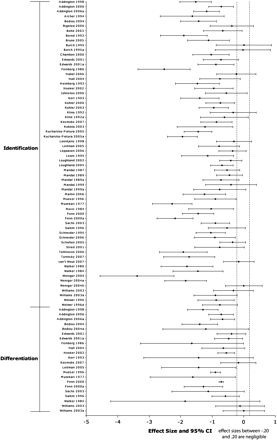 Schizophr Bull, Volume 36, Issue 5, September 2010, Pages 1009–1019, https://doi.org/10.1093/schbul/sbn192
The content of this slide may be subject to copyright: please see the slide notes for details.
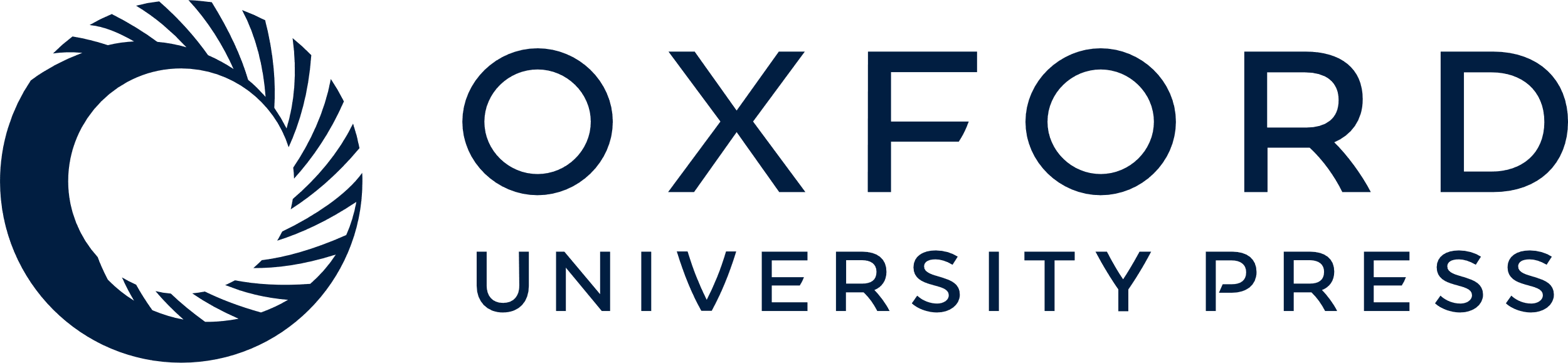 [Speaker Notes: Fig. 1. Individual Effect Sizes (Cohen d and 95% CIs) for Emotion Perception Studies.


Unless provided in the caption above, the following copyright applies to the content of this slide: © The Author 2009. Published by Oxford University Press on behalf of the Maryland Psychiatric Research Center. All rights reserved. For permissions, please email: journals.permissions@oxfordjournals.org.]
Fig. 2. Effect Sizes (Cohen d and 95% CI) for Facial Emotion Identification and Differentiation Deficits.
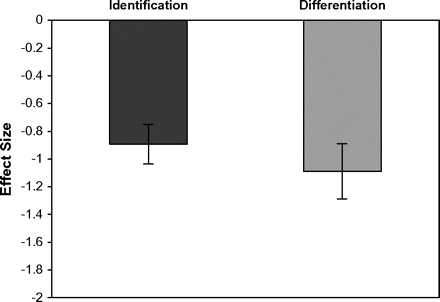 Schizophr Bull, Volume 36, Issue 5, September 2010, Pages 1009–1019, https://doi.org/10.1093/schbul/sbn192
The content of this slide may be subject to copyright: please see the slide notes for details.
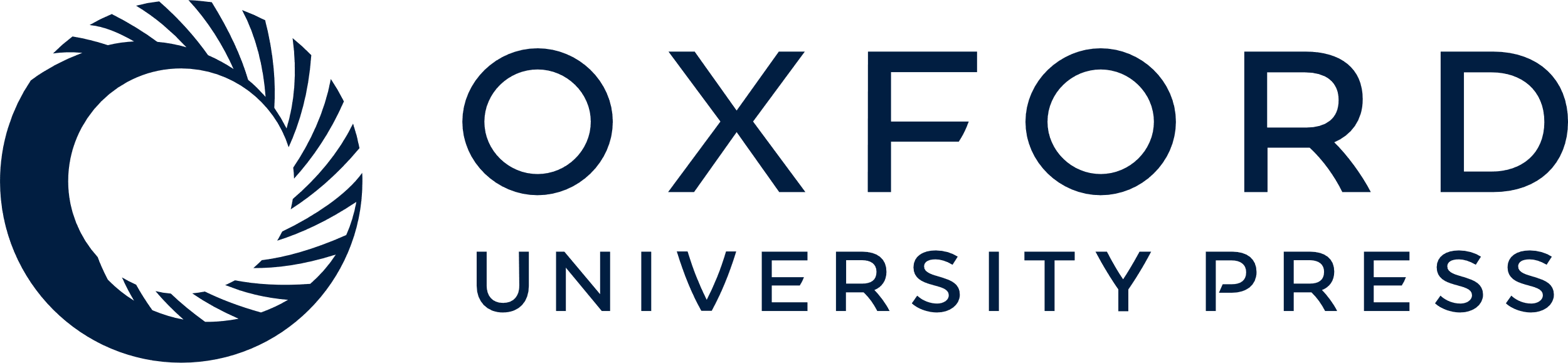 [Speaker Notes: Fig. 2. Effect Sizes (Cohen d and 95% CI) for Facial Emotion Identification and Differentiation Deficits.


Unless provided in the caption above, the following copyright applies to the content of this slide: © The Author 2009. Published by Oxford University Press on behalf of the Maryland Psychiatric Research Center. All rights reserved. For permissions, please email: journals.permissions@oxfordjournals.org.]
Fig. 3. Effect Sizes (Cohen d and 95% CI) for Facial Emotion Perception Deficits in Schizophrenia Patients by Study ...
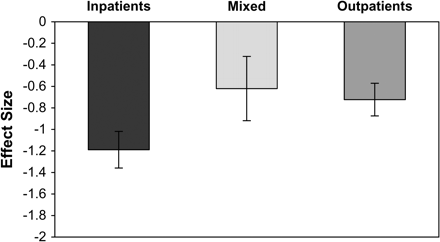 Schizophr Bull, Volume 36, Issue 5, September 2010, Pages 1009–1019, https://doi.org/10.1093/schbul/sbn192
The content of this slide may be subject to copyright: please see the slide notes for details.
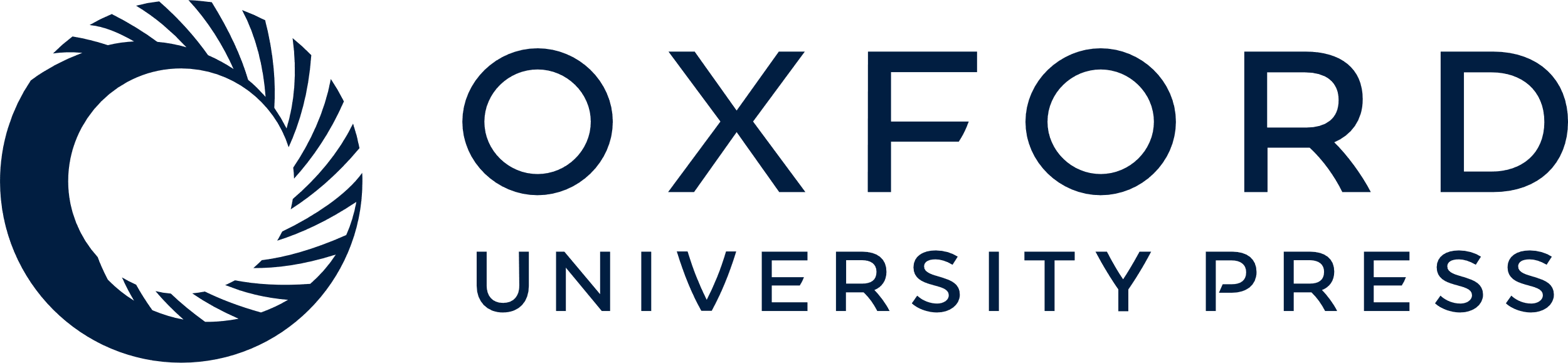 [Speaker Notes: Fig. 3. Effect Sizes (Cohen d and 95% CI) for Facial Emotion Perception Deficits in Schizophrenia Patients by Study Setting (ie, Inpatients, Outpatients, and Mixed).


Unless provided in the caption above, the following copyright applies to the content of this slide: © The Author 2009. Published by Oxford University Press on behalf of the Maryland Psychiatric Research Center. All rights reserved. For permissions, please email: journals.permissions@oxfordjournals.org.]
Fig. 4. Effect Sizes (Cohen d and 95% CI) for Facial Emotion Perception Deficits in Schizophrenia Patients by ...
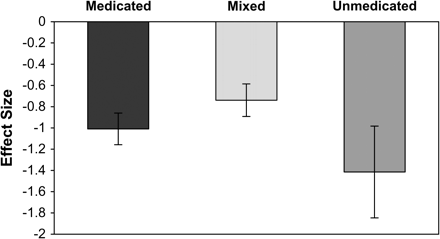 Schizophr Bull, Volume 36, Issue 5, September 2010, Pages 1009–1019, https://doi.org/10.1093/schbul/sbn192
The content of this slide may be subject to copyright: please see the slide notes for details.
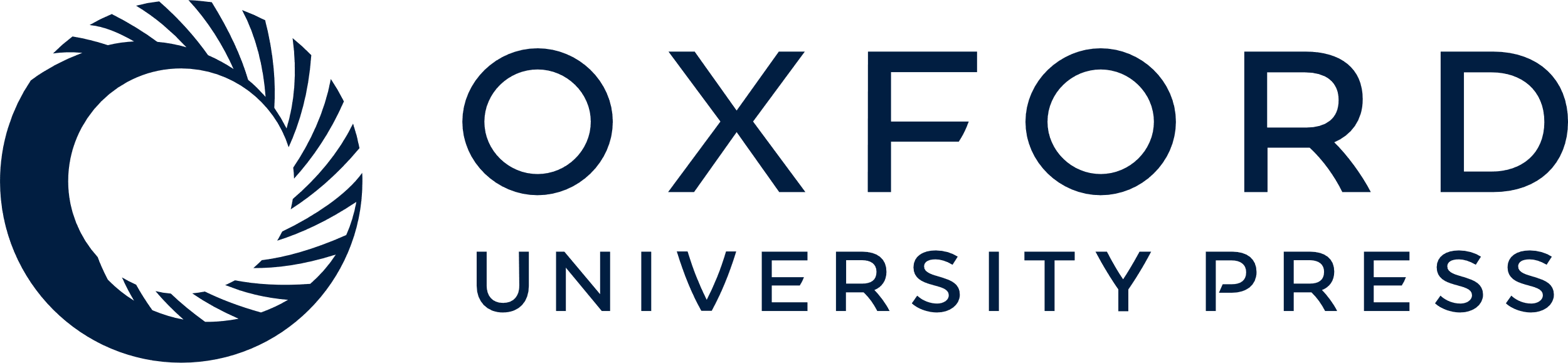 [Speaker Notes: Fig. 4. Effect Sizes (Cohen d and 95% CI) for Facial Emotion Perception Deficits in Schizophrenia Patients by Medication Status (ie, Medicated, Unmedicated, and Mixed).


Unless provided in the caption above, the following copyright applies to the content of this slide: © The Author 2009. Published by Oxford University Press on behalf of the Maryland Psychiatric Research Center. All rights reserved. For permissions, please email: journals.permissions@oxfordjournals.org.]
Fig. 5. Effect Sizes (Cohen d and 95% CI) for Facial Emotion Perception Deficits in Schizophrenia Patients by Type of ...
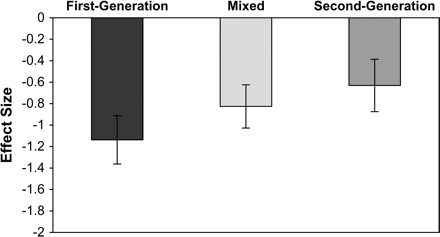 Schizophr Bull, Volume 36, Issue 5, September 2010, Pages 1009–1019, https://doi.org/10.1093/schbul/sbn192
The content of this slide may be subject to copyright: please see the slide notes for details.
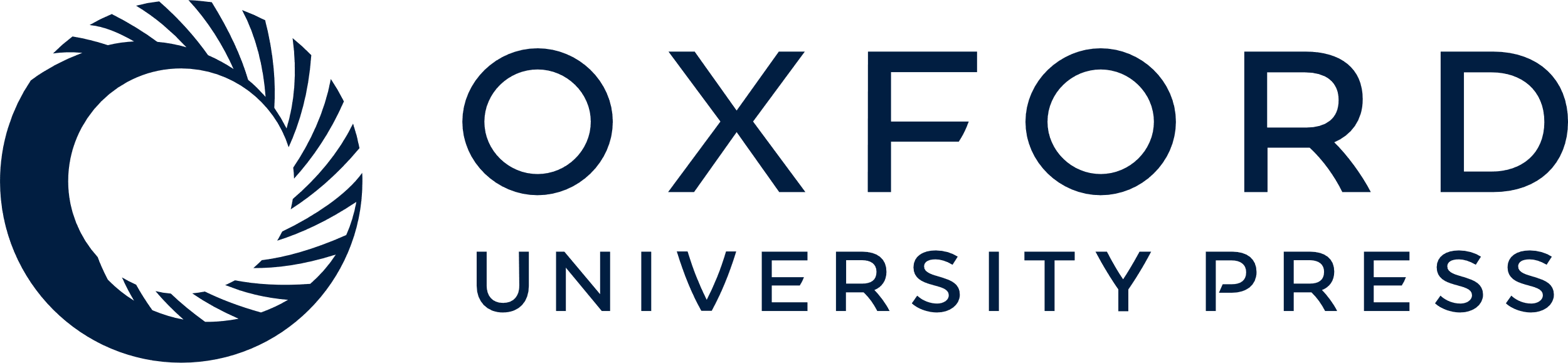 [Speaker Notes: Fig. 5. Effect Sizes (Cohen d and 95% CI) for Facial Emotion Perception Deficits in Schizophrenia Patients by Type of Antipsychotic Medication (ie, First Generation, Second Generation, and Mixed).


Unless provided in the caption above, the following copyright applies to the content of this slide: © The Author 2009. Published by Oxford University Press on behalf of the Maryland Psychiatric Research Center. All rights reserved. For permissions, please email: journals.permissions@oxfordjournals.org.]